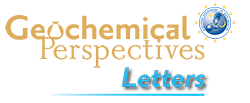 Horan et al.
Unravelling the controls on the molybdenum isotope ratios of river waters
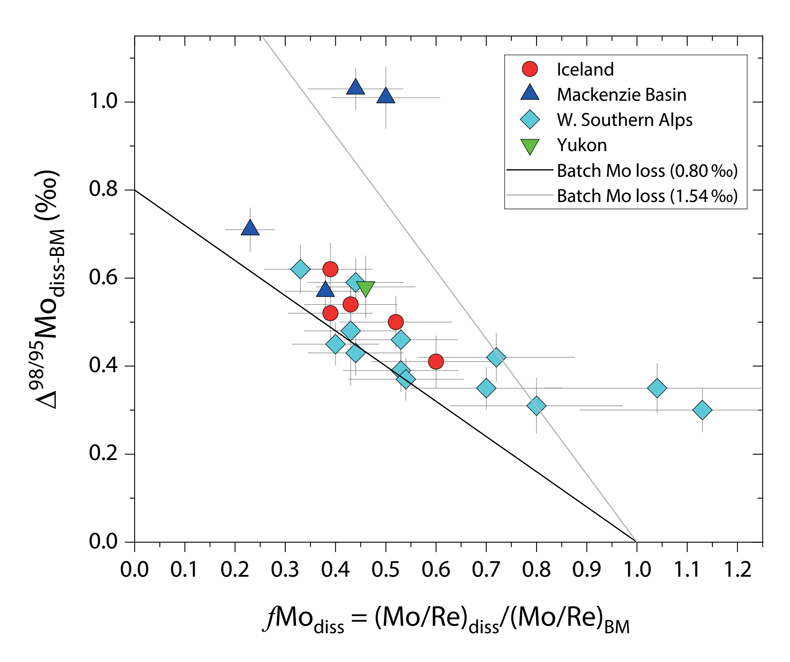 Figure 3 The fraction of Mo remaining in river water, fModiss, estimated using the ratio of Mo to rhenium (Re) in the dissolved load relative to parent materials, versus the difference in δ98/95Mo between river water and river bed materials. Lines are a batch fractionation model using fractionation factors between a solution and secondary mineral phases, based on fractionation factors of -0.8 ‰ (black) to -1.4 ‰ (grey) (Goldberg et al., 2009; Barling and Anbar, 2004). Error bars indicated for fModiss are the propagated 2 s.e. errors on (Mo/Re)BM, which is the main source of uncertainty. Error bars for Δ98/95Modiss-BM incorporate the 2 s.d analytical error on δ98/95Modiss and the 2 s.e. of the mean δ98/95MoBM.
© 2020 The Authors
Published by the European Association of Geochemistry
under Creative Commons License CC BY 4.0.
Horan et al. (2020) Geochem. Persp. Let. 13, 1-6 | doi: 10.7185/geochemlet.2005